Spring 2024 Advising & Registration
College of Education & Integrative Studies
1
Orientation Agenda
Welcome!

Topics: 
Advising at CPP
Changing majors
Quick overview of ECS and LS subplan/options
Advising tools
Spring course recommendations
Register!
2
Zoom Etiquette
Make sure your first and last name is visible as your screen name. You can also include your preferred pronouns. 
Mute yourself when you are not talking.
Make sure your audio is on, as well as your video. If you need to step away for a moment, turn your camera off but then turn it back on when you return.
Use the Chat feature within Zoom for questions that you would like the speakers to answer.
To protect both your and others' privacy, there should be only one entry per student logged into the Zoom session. If there are multiple entries (such as other family/guests logged in), they will be asked to exit the session.
[Speaker Notes: Pronoun examples: They/Them/Theirs, She/Her/Hers, He/Him/His, etc.]
Advising
CEIS Student Success Center
4
Your Advisors
CEIS Student Success Center
Building 94 Room 275
ceisadvising@cpp.edu
Liberal Studies
Early Childhood Studies
Berlinda Crawford
Pronouns: She/her/ella
bacrawford@cpp.edu
Marlene Melinte
Pronouns: She/her/ella
mmelinte@cpp.edu
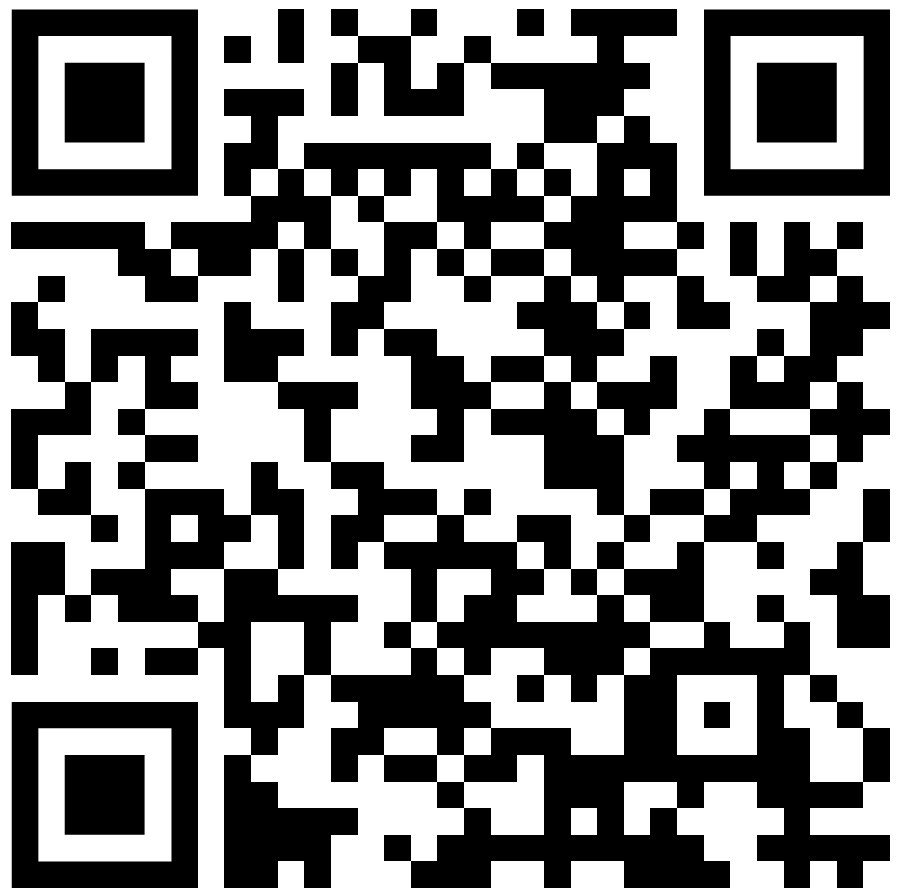 Guide you through understanding your curriculum
Teach you how to use advising tools
Provide tips on how to improve your GPA
Interpret university policies and procedures
Connect you with campus resources
Equip you with the knowledge to make wise academic decisions
Appointments 
& Drop-in hours
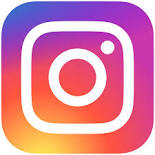 ECS Subplan/Options
6
[Speaker Notes: You can change your subplan/option by filling out the ”Change of Major or Option” eform located on the Registrar’s Office website.
This form can be submitted as early as summer 2024 (after you’ve completed a semester at CPP)]
LS Subplan/Options
7
[Speaker Notes: You can change your subplan/option by filling out the ”Change of Major or Option” eform located on the Registrar’s Office website.
This form can be submitted as early as summer 2024 (after you’ve completed a semester at CPP)]
Changing Majors or Subplan/Options
Registrar's Office e-form: "Change of Major or Option" link
Changing Your Major:
Find the requirements to change into other majors on the Change of Major Tool:
You can submit the e-form after spring 2024.
Register for courses that best align with the Major and Subplan/Option that you intend to complete.
Connect with a Career Counselor in spring for career path questions and concerns.
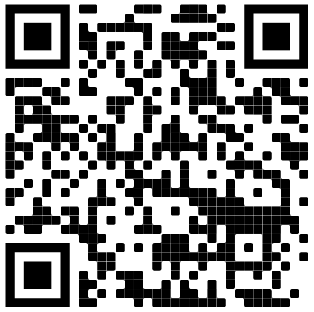 Changing Your Subplan/Option: 
You can submit the e-form after spring semester. 
This change is not considered a Change of Major, so it you will usually not have requirements to meet (except for ITEP programs).
Your Curriculum Sheet
Academic Programs Curriculum Sheets


Also printable from the CPP University Catalog


While you stay in your major (ECS or LS), you will continue using the same curriculum (2023-24) all the way through graduation.
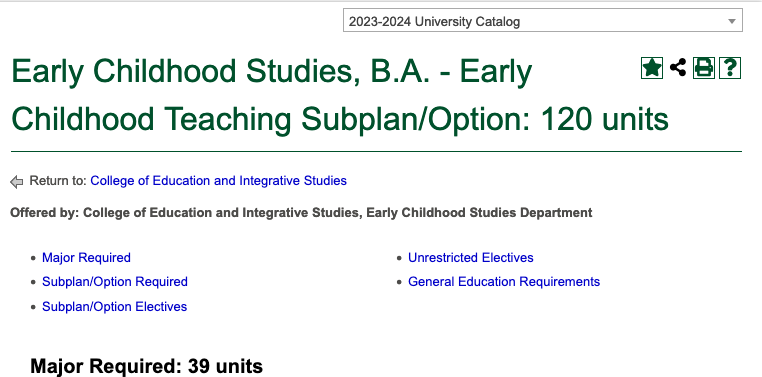 [Speaker Notes: You can find the curriculum to any major on the catalog.
Be sure to use the appropriate catalog year, which should align with the academic year that you started the program, and then continue using the SAME curriculum year through graduation.]
Your Curriculum Sheet
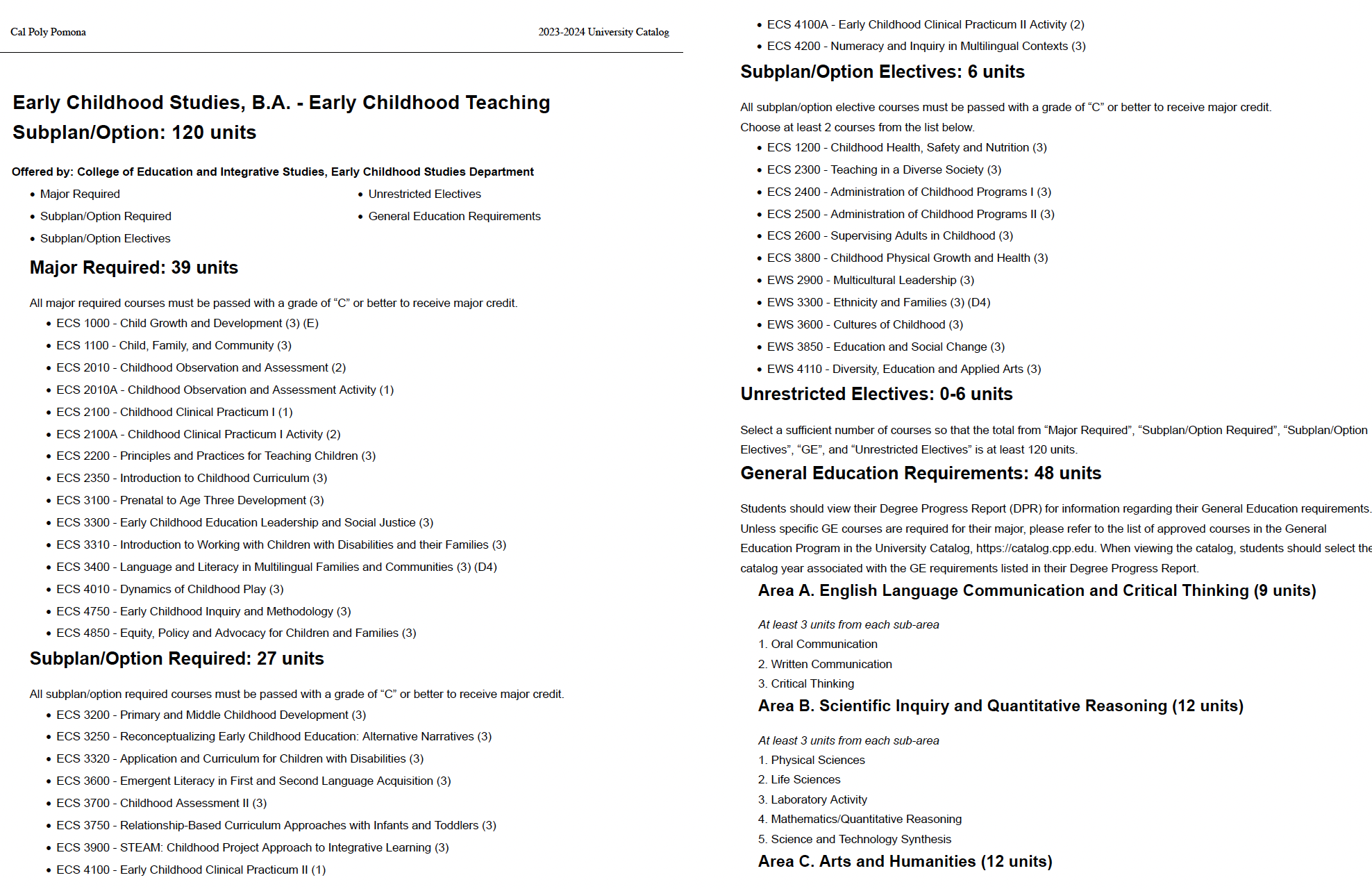 Requirement Areas
Major Required​
Major Electives​
Option/Emphasis Required courses​
Option/​Emphasis Electives​
Unrestricted Electives​
General Education​
2023 General Education Curriculum
How many credits should you register for today?
$2,477
7 units or more = $3,719.11
$1,627
1 – 6 units = $2,513.11
7 units or more = $3,719.11
Disclaimer: Tuition cost examples are for academic year 2023-24.
See Student Accounting & Cashiering Services for cost details and for future term tuition costs.
[Speaker Notes: One important thing to keep in mind when you’re deciding how many credits you should take is that everything that you register for today can be undone. 
If you decide to drop half of your classes, you can freely do so anytime before Feb. 2nd, but the last day to drop and receive 100% refund is Jan. 19th

Reminder that add/drop ends Feb 2nd, so you can attend the first full week of classes before making a decision about whether to take 12 or 15 credits.]
Upper Division General Education - Transfers
GE gives you a well-rounded education. 

You need to take 48 units of General Education. 
39 units of lower-division (LD) courses which are 1000-2000 level
9 units of upper-division (UD) courses which are 3000-4000 level
Recommended UD courses for future elementary teachers:
GE B5 – GSC 3500 Natural Disasters
GE C3 – HST 3370 History of California
GE D4 – GEO 3510 Geography of California, or 
	 ECS 3400 Language and Literacy in Multilingual Families and Communities
[Speaker Notes: The CPP General Education requirements are designed to complement your major courses to help you succeed in your chosen field, adapt to a changing workplace, be an engaged citizen in your community, and become a lifelong learner. 

You may have completed all of your GE before you transferred, but you must still take 9 units of upper division courses.

One important note for transfer students is that CPP changed the GE structure this year, but fall 2021 transfer students should follow the 2020-21 GE pattern you see here. 
When you see Area F on your academic planning documents: Ignore it, this is an incoming freshman requirement]
Advising Tools
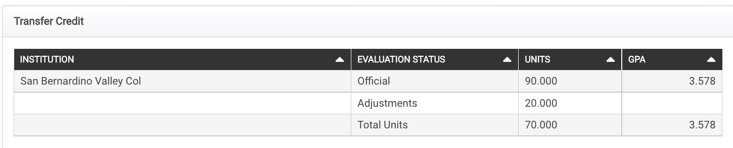 Transfer Credit Report​
BroncoDirect Student Center – Academics section dropdown menu
Where you can see a record of your transfer coursework and how it fulfills CPP requirements​

Degree Progress Report
BroncoDirect Student Center – Academics section dropdown menu
Where you can see which requirements for your degree that you’ve satisfied and which requirements you have left to complete
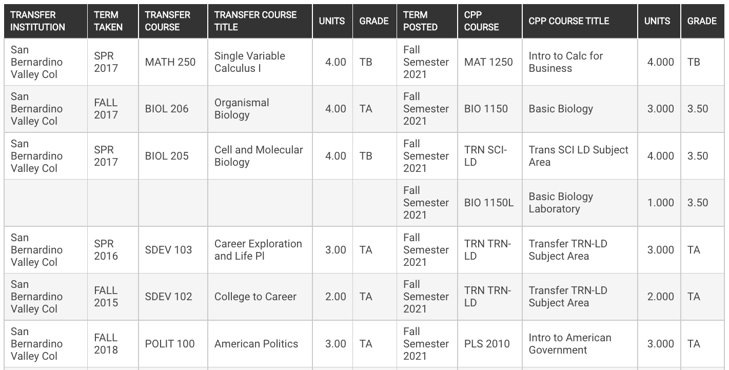 [Speaker Notes: And additional tool that will be helpful for you to use as you register for classes is your Transfer Credit Report. Your transfer credit report is a record of the courses that you are transferring into the institution and what requirements those courses will fulfill here. It will also include test scores such as AP and IB scores as well.

Depending on when you submitted your final transcripts to Cal Poly Pomona, your TCR may not be completed by the time of your orientation date. To help your advisor know what classes you’ve taken, have a copy of your unofficial transcripts handy during advising and registration.

The MOST important tool that you will have is the Degree Progress Report (DPR)!]
Instruction Modes: At-a-Glance
15
[Speaker Notes: Instruction modes are pre-set so you don’t get to choose how to attend.]
Before you leave us today:
After Advising Today
Remember to check
your CPP email and
Billy Chat text messages
Registration Continues
Add/Drop Period: January 8 - February 2 (unit max 18 credits)
Last day to drop and receive 100% refund: Jan 19
Tuition & Fees: Due January 20
Remaining balance is due on February 9 for students with a Financial Aid ‘Classes Saved’ service indicator. 
Spring semester begins January 20 - May 10.
Finals week begins May 11 - 17.
If you have questions or concerns, contact the CEIS Student Success Center:​
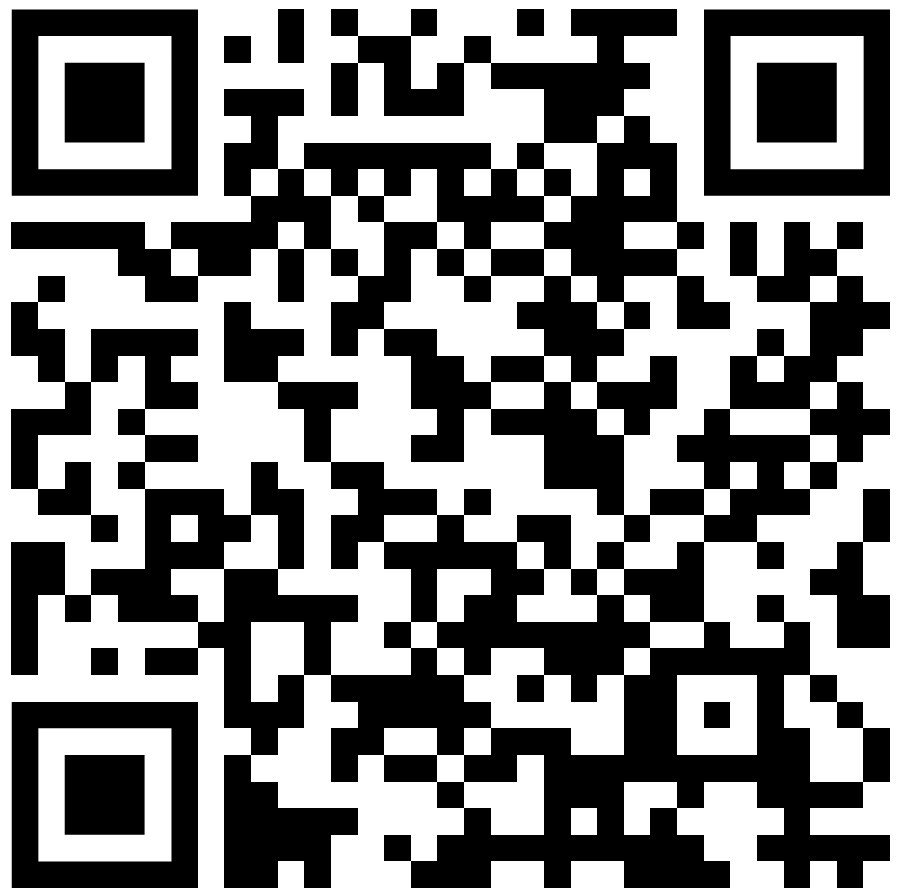 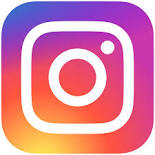 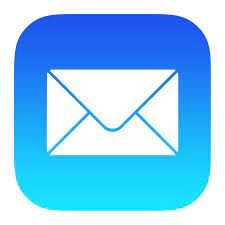 17
How to Find Your Advisor
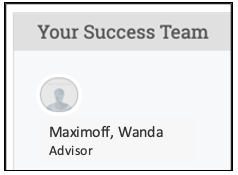 If you forget your advisor’s name:
You can find your advisor's name in BroncoDirect and CPP Connect.
You can text Billy Chat to get the name of your assigned advisor.

Appointments & Drop-in Advising
You will be able to begin scheduling appointments with us on January 20th through CPP Connect.
Drop-in hours are kept updated on our CEIS SSC website.
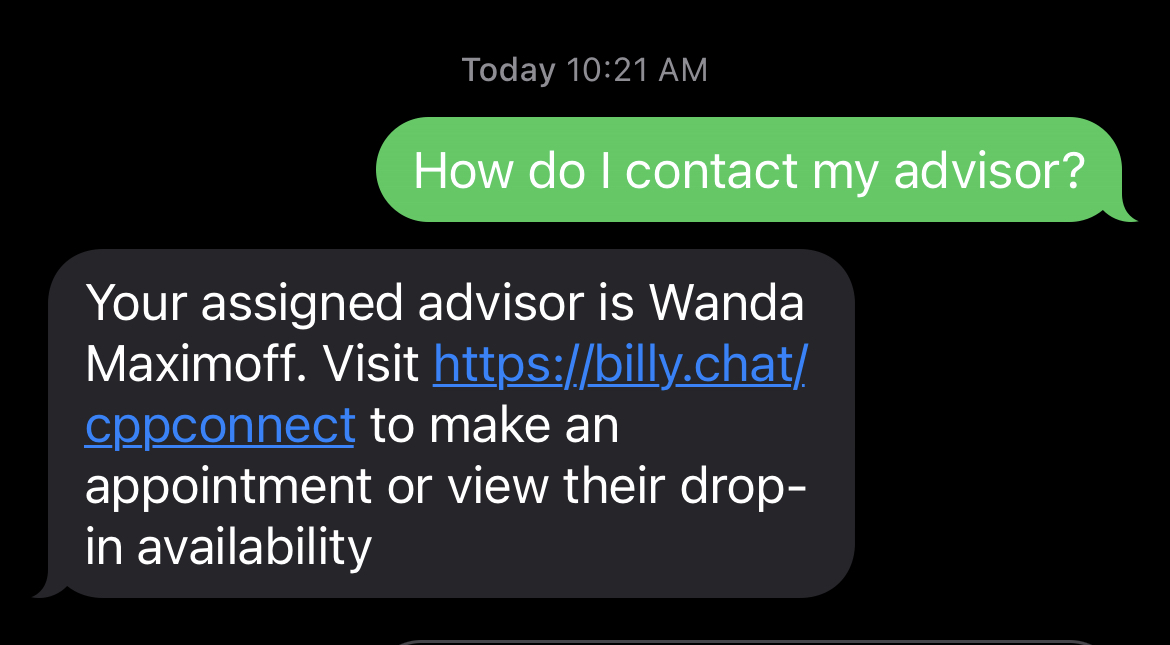 Additional Support
E-Student Services: Registration Troubleshooting, Transcript Troubleshooting, and Financial Aid Questions
Hours Today: 8:00 a.m. to 5:00 p.m.
Office of Admissions Virtual Drop In (10 a.m. - 12:30 p.m.)
Building 121, 1st floor, blue counter
Queue Links:  www.cpp.edu/ssb-queue 

For questions after today: Contact the Bronco Advising Center
Hours: Monday to Friday, 8 a.m. to 5 p.m.
Email: bac@cpp.edu
Phone: (909) 869-4600
Check website for updated hours: https://www.cpp.edu/bac
19
[Speaker Notes: Save these slides for future reference!]